Reconciling the  X(2240) with the Y(2175)
Dian-Yong Chen
Southeast University
D. Y. Chen, J. Liu and J. He, Phys.Rev.D 101, 074045  (2020); 
D.Y.Chen, et al., to appear
outline
Experimental Status of Y(2175)
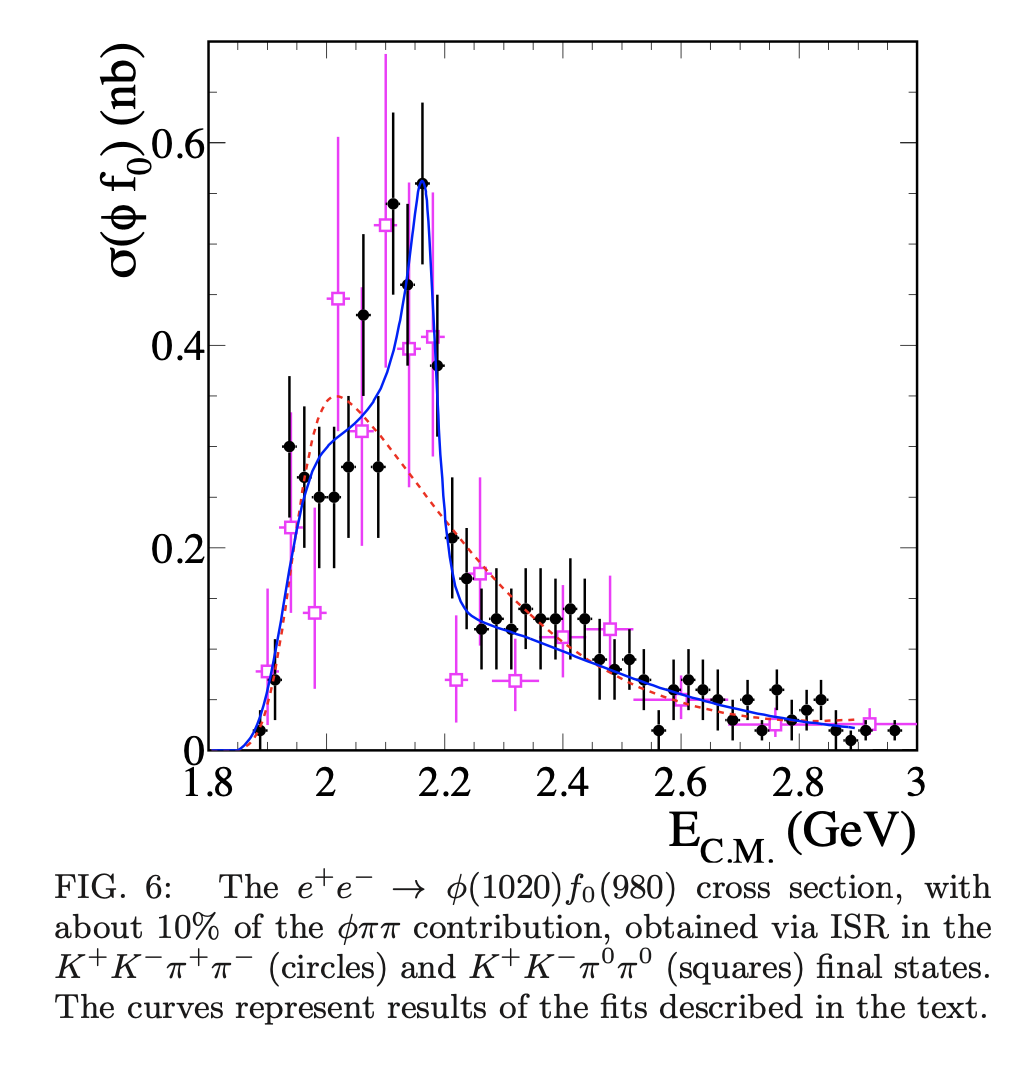 Narrow structure
PRD74.091103(2006)
Nonresonance+Resonance fit
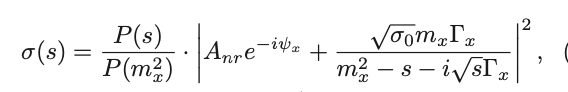 Resonance Parameter
Experimental Status of Y(2175)
Resonance Parameter
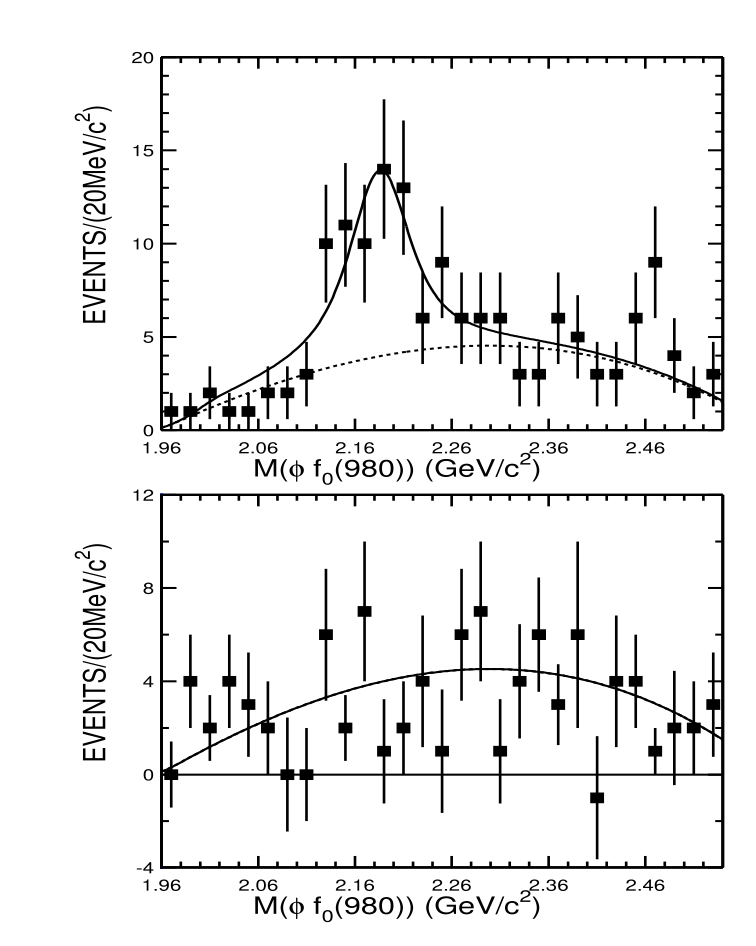 Resonance
Consistent with BABAR‘s results!
Confirmed Y(2175)
Product branching ratio
Phys.Rev.Lett.100.102003(2008)
Experimental Status of Y(2175)
PRD91, 052017 (2015)
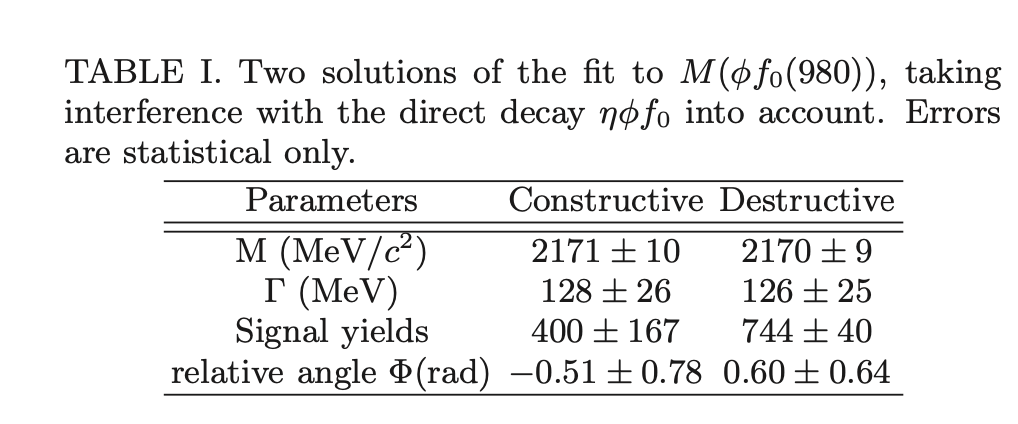 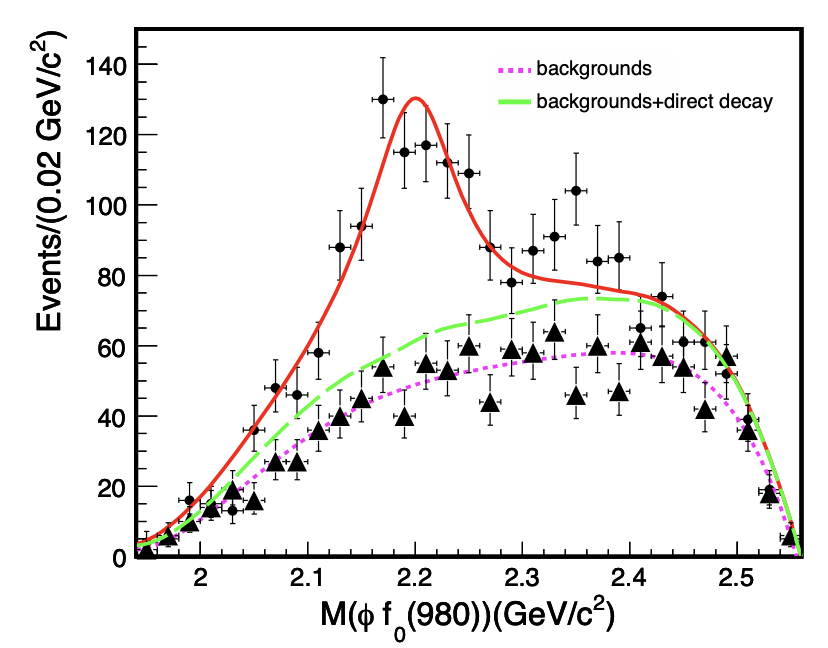 Product branching ratio
Experimental Status of Y(2175)
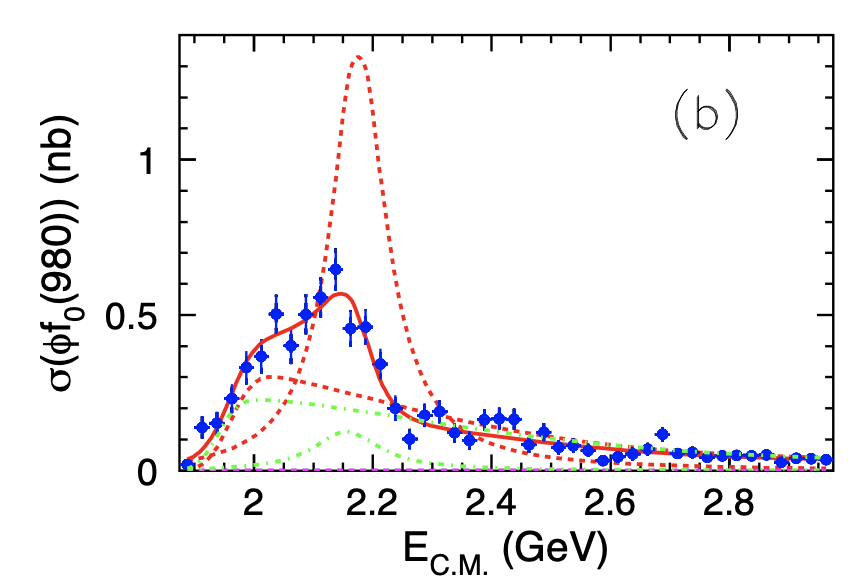 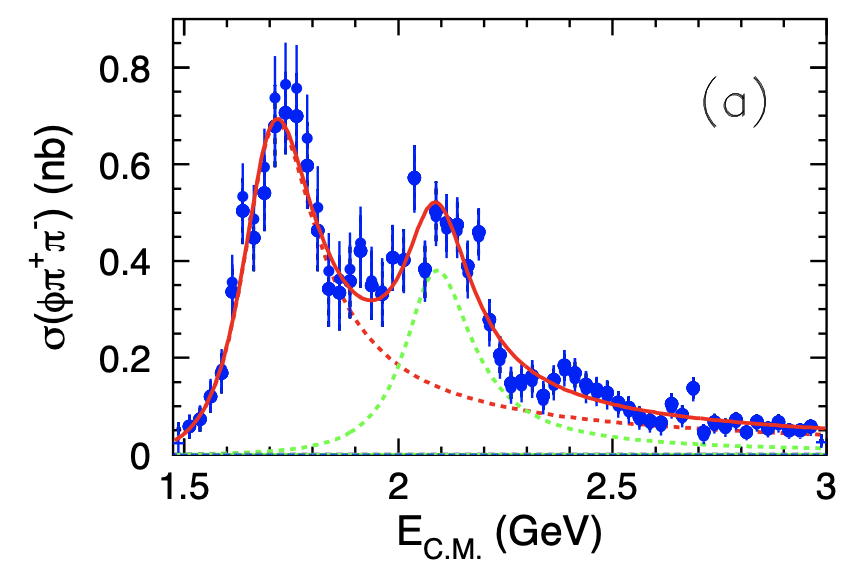 Y(2175)
Y(2175)
Resonance Parameter
Phys. Rev. D 80,031101 (2009)
Product branching ratio
Experimental Status of Y(2175)
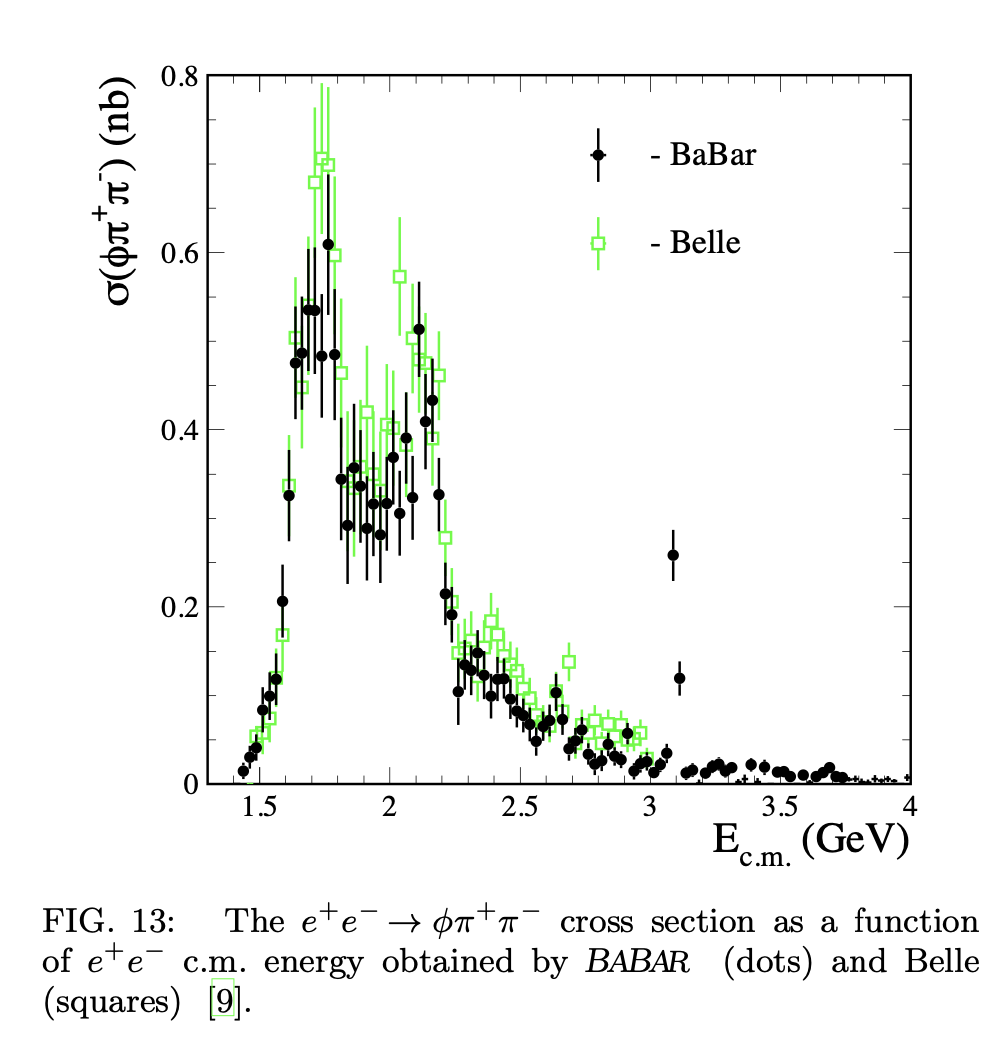 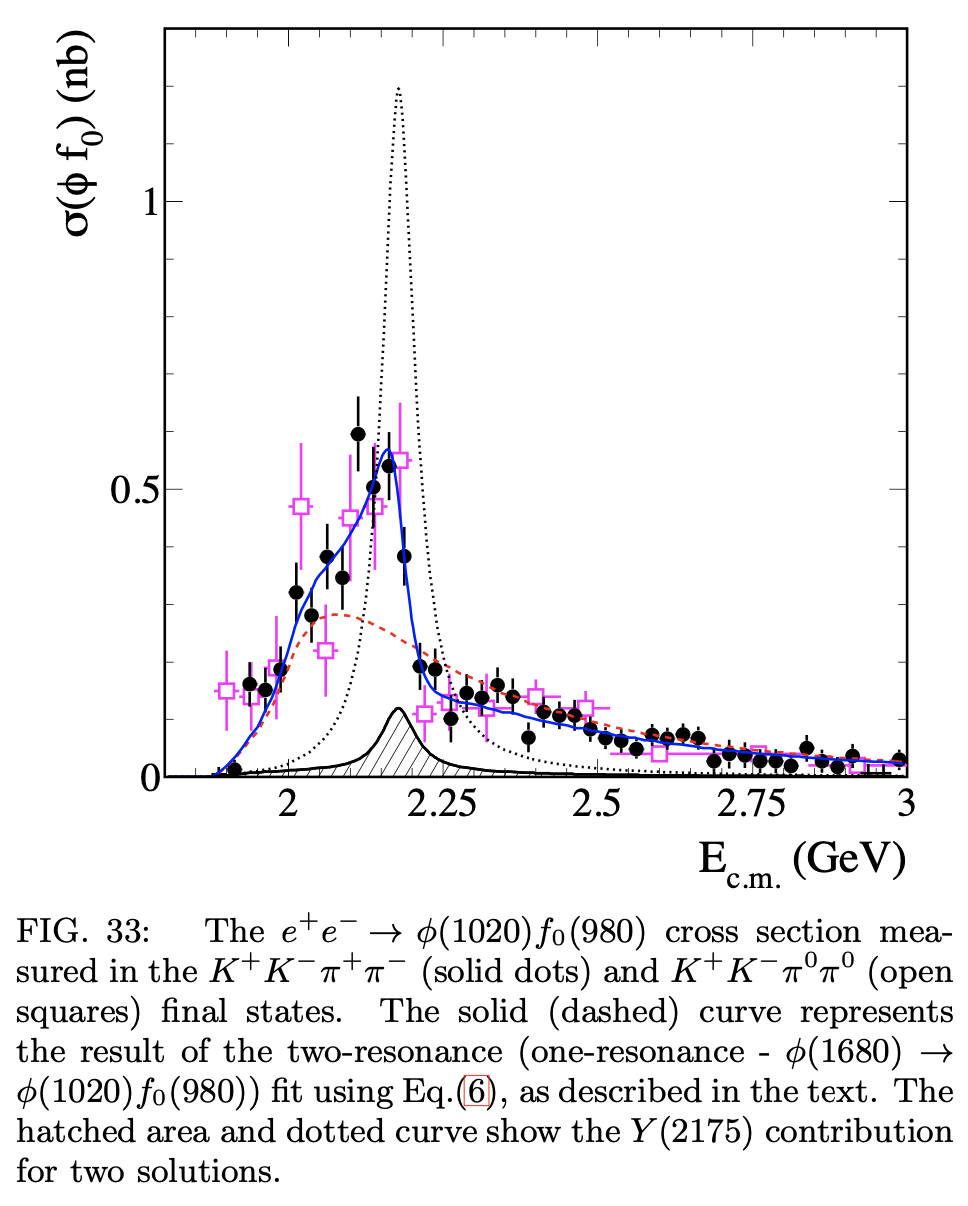 PRD86,012008(2012)
Resonance Parameter
Resonance Parameter
Experimental Status of Y(2175)
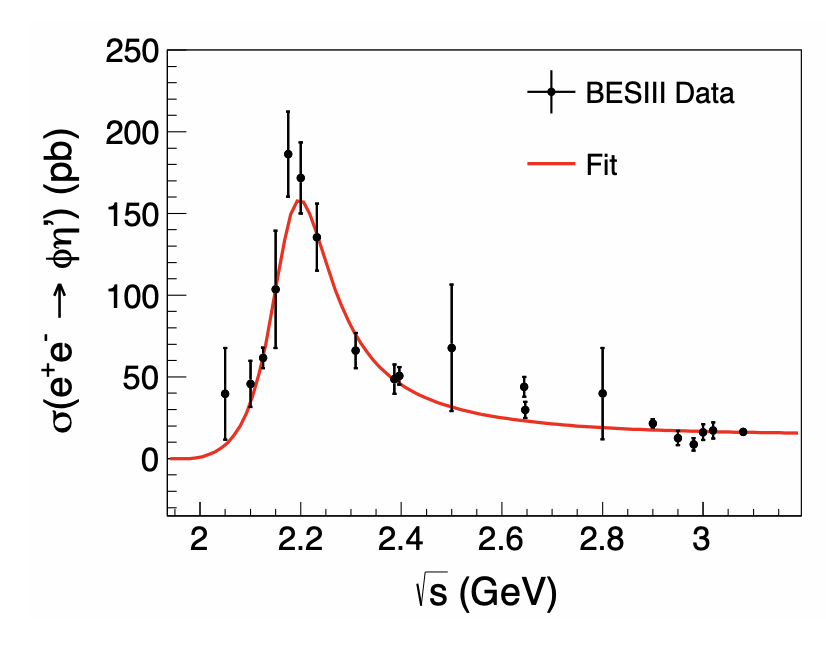 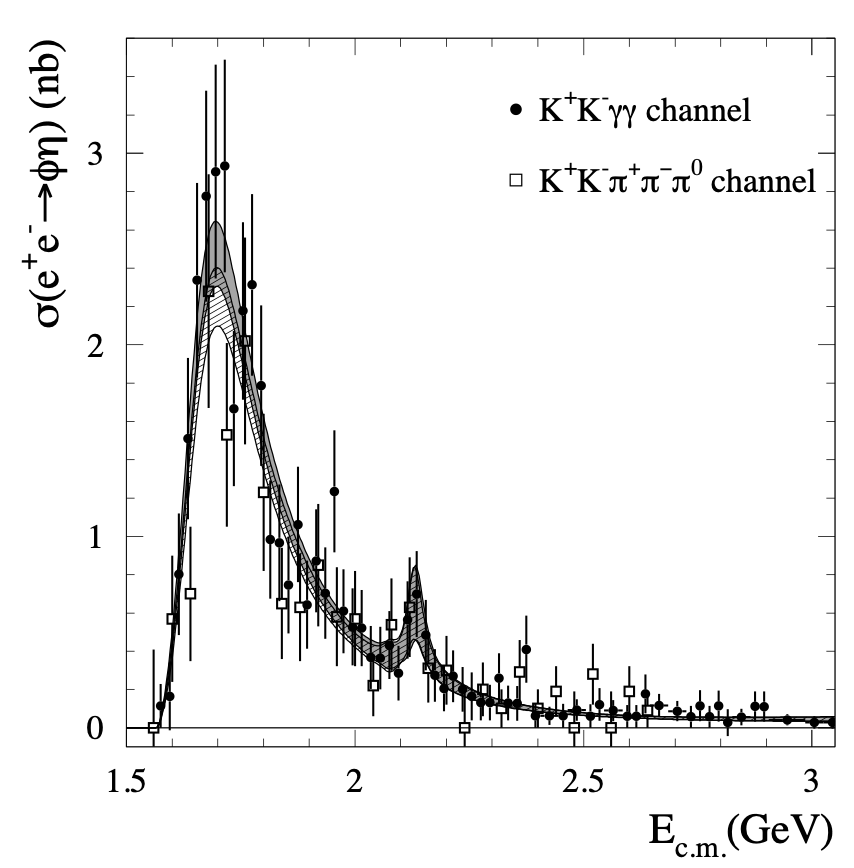 PRD 102, 012008 (2020)
PRD 77 (2008) 092002
Experimental Status of Y(2175)
Resonance parameters of Y(2175)
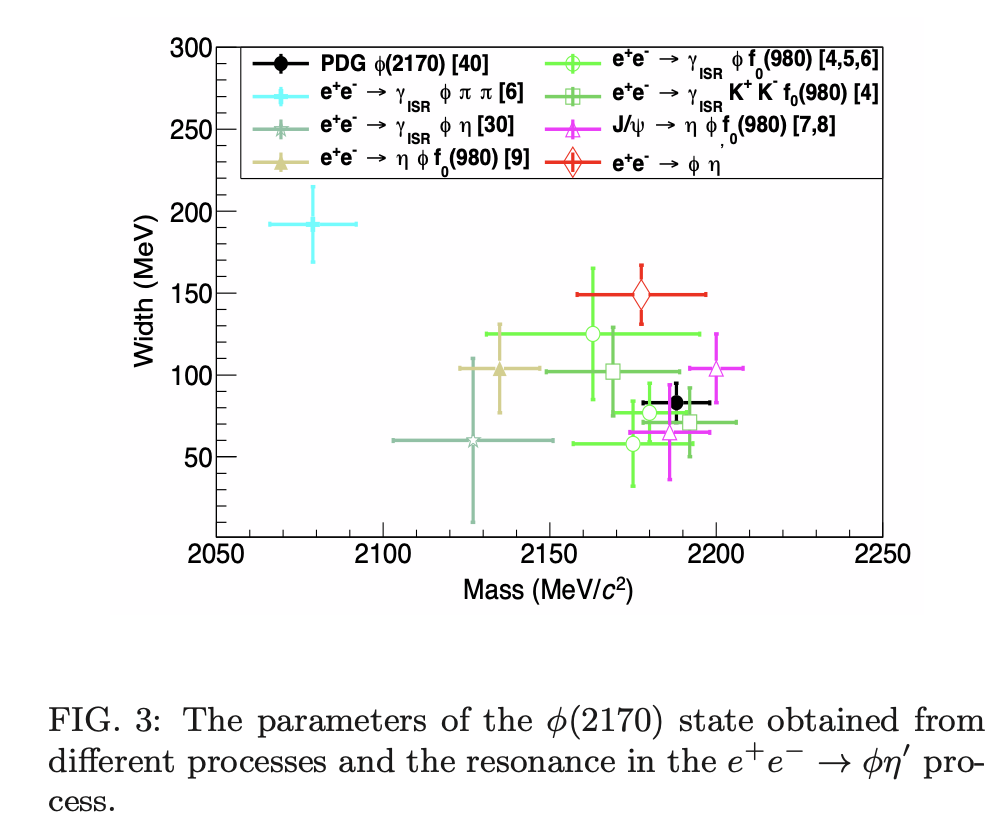 Theoretical interpretations
Conventional strangeonium
33S1 / 23D1 strangeonium or their mixing state
QCD exotic state
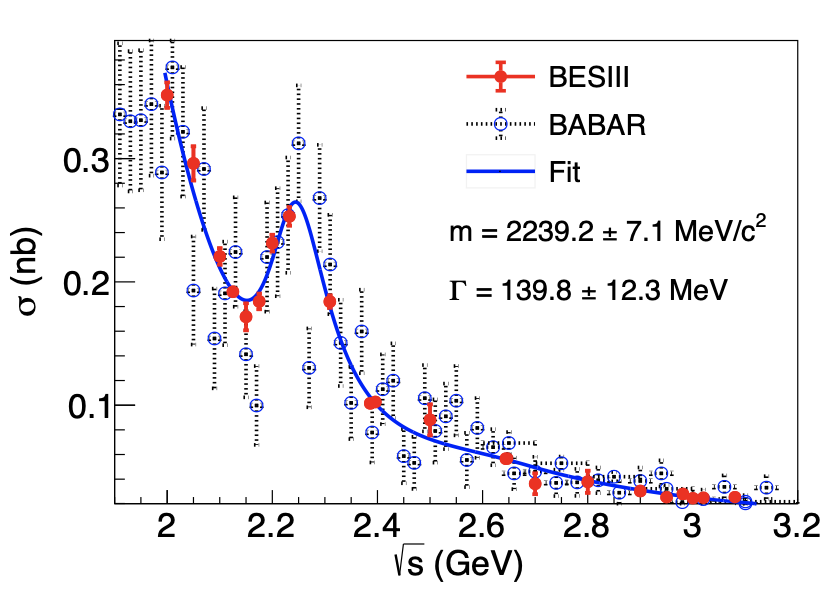 Lineshape fit
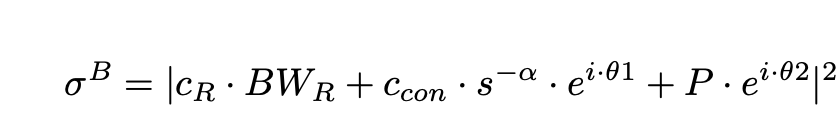 No Y(2175)!
New Resonance?
Observation of X(2240)
comparison of Y(2175) and Y(2240)
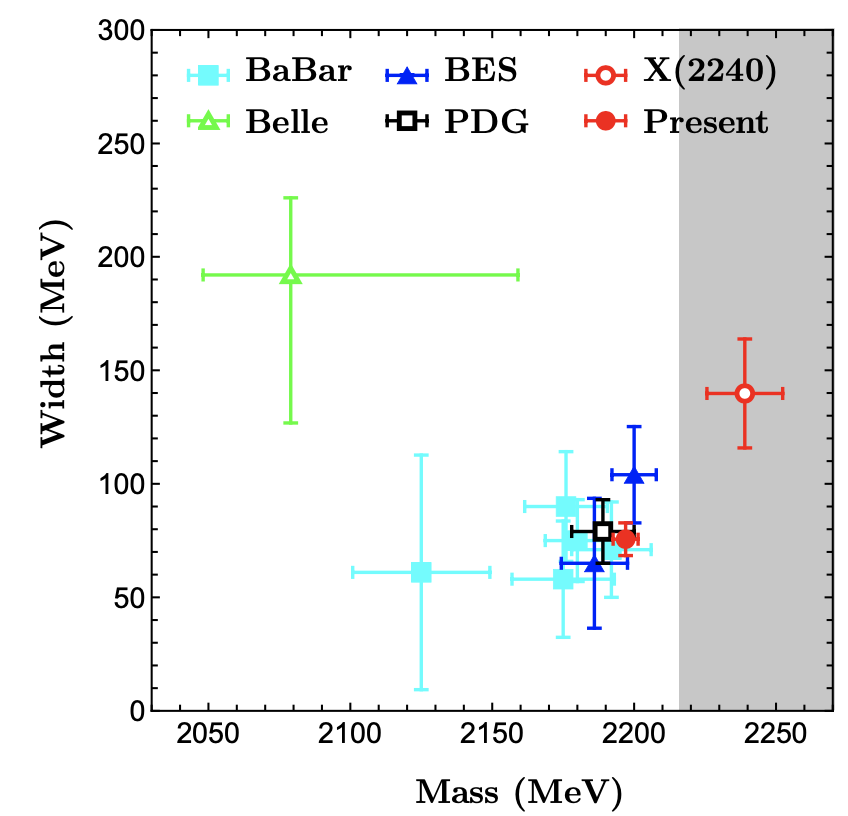 Mass:  Y(2240) is inconsistent 
            with Y(2175)
Width:  Consistent with Y(2175) within error
Observation of X(2240)
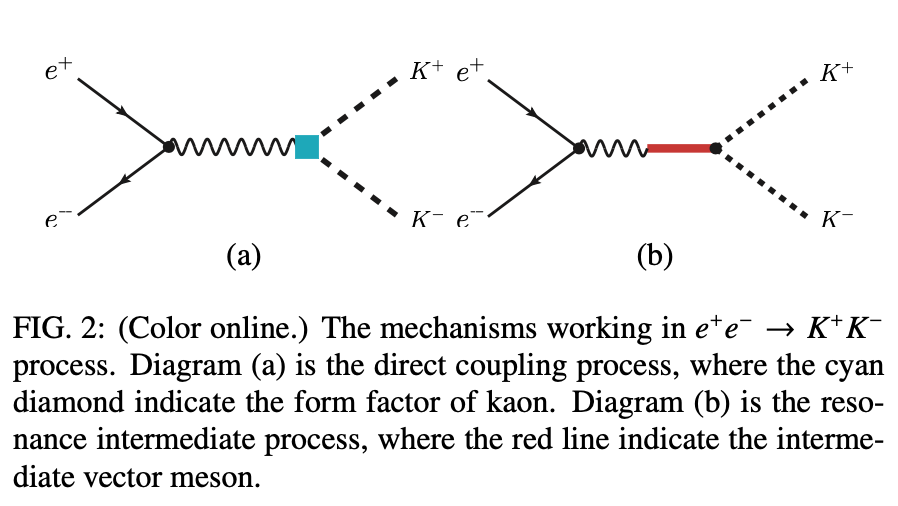 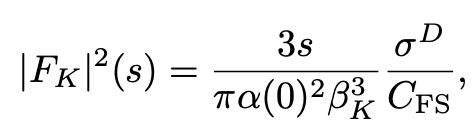 Kaon time-like form factor:
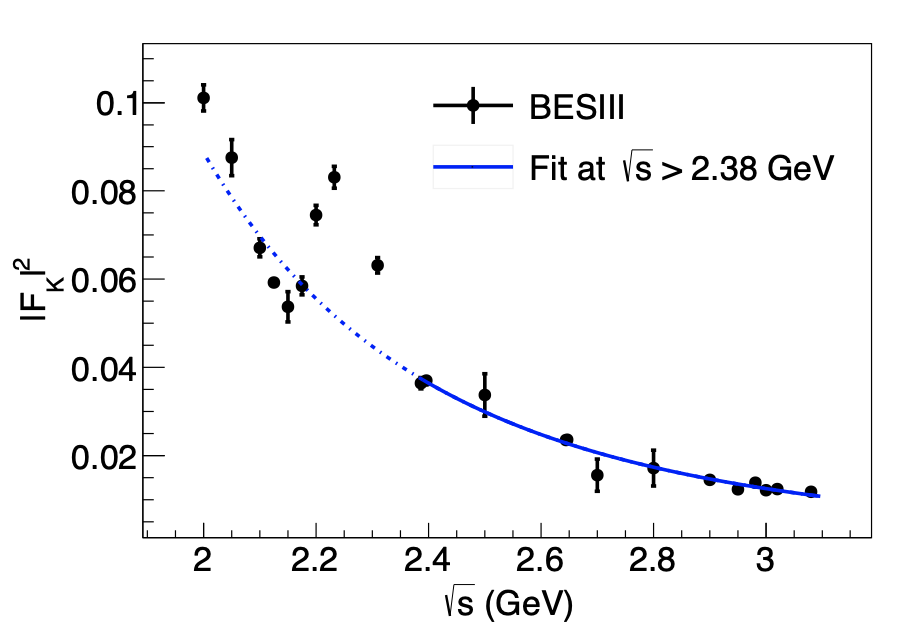 typical interference structure!!
Only valid at large s area. 
The electromagnetic  process are crucial!
Observation of X(2240)
Kaon time-like form factor + Resonance contribution
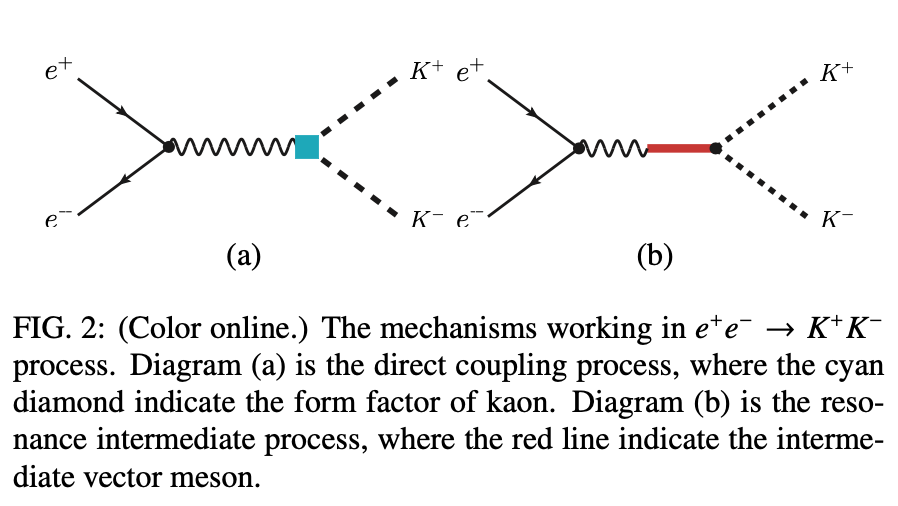 Discussion
Born cross section & Form factor
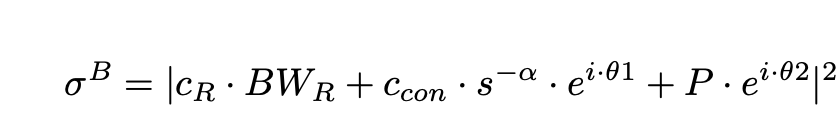 Should be the same
2. Interference shift the peak!!!
Interference between direct process and resonance process
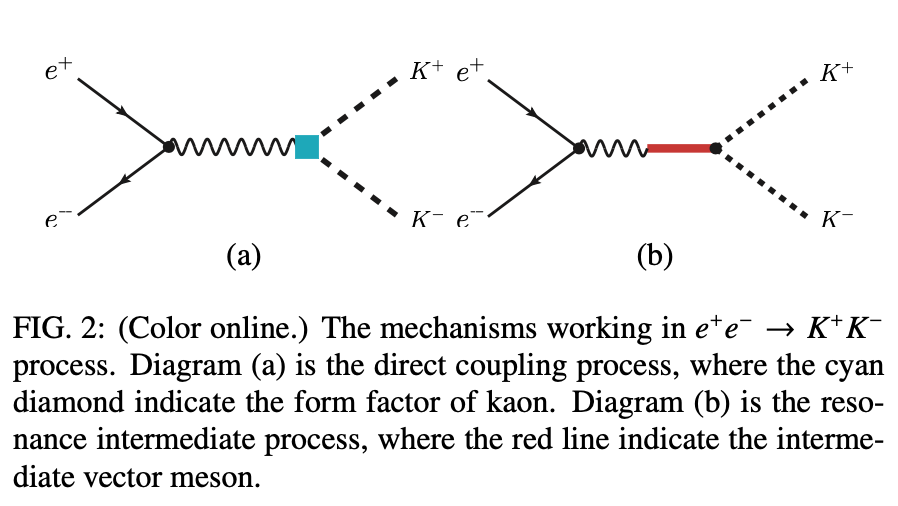 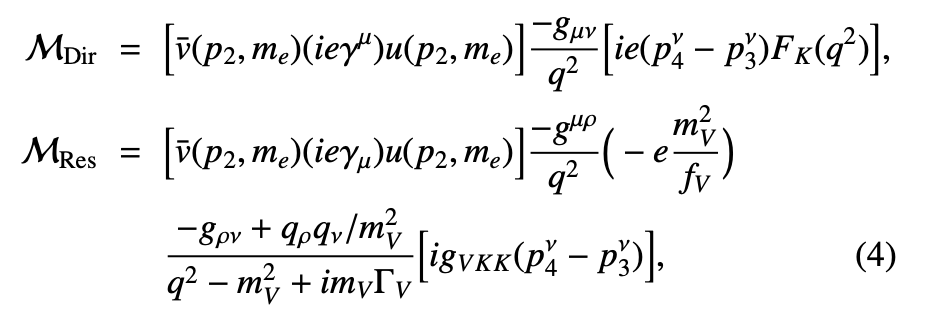 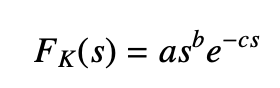 time-like form factor
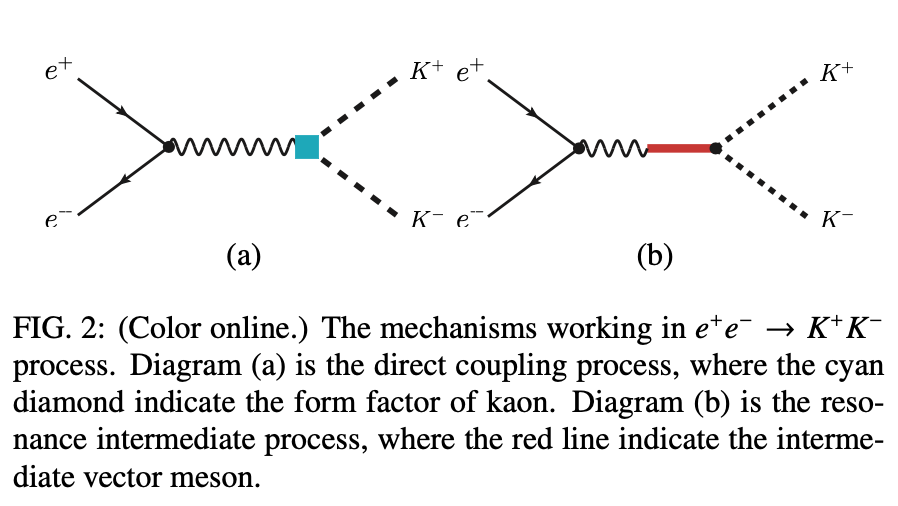 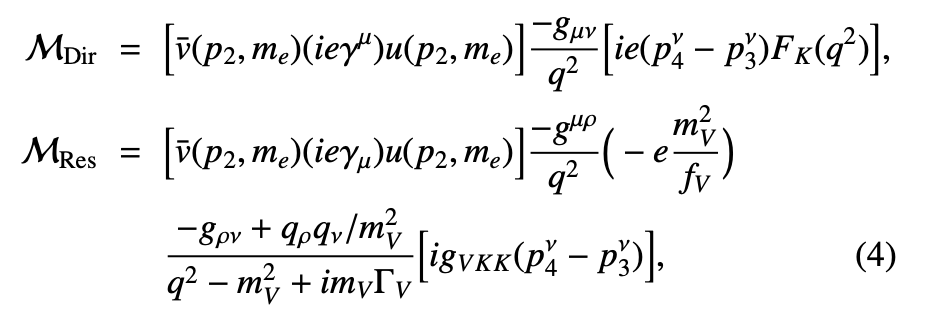 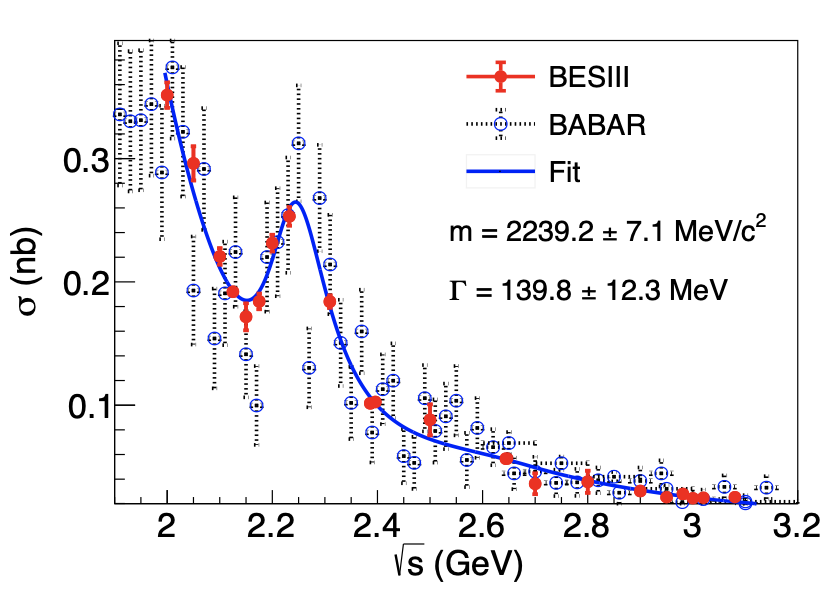 There are only two almost degenerated data from 2.31 to 2.5 GeV. 
The continuity is not as good as the precision!!!
Evidence of structure near 2.4 GeV
PRD98.014011
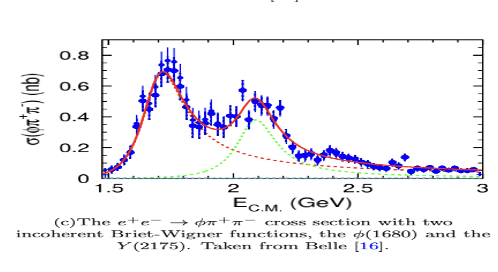 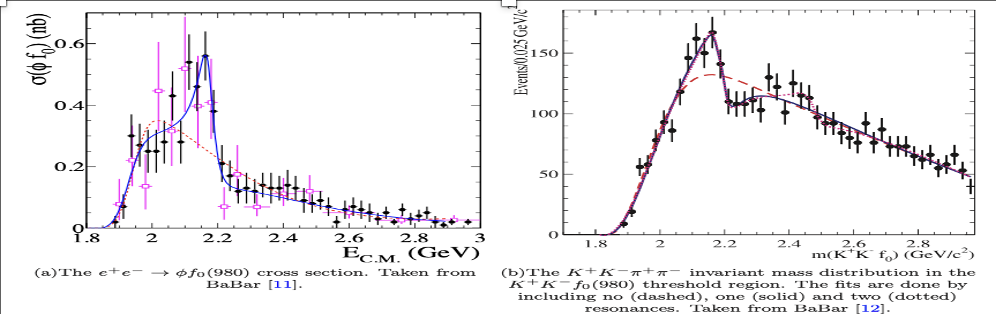 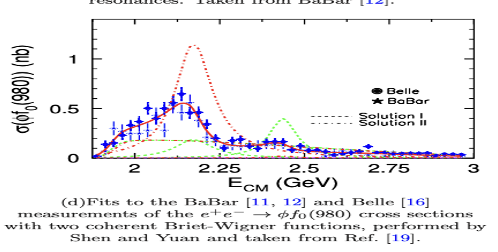 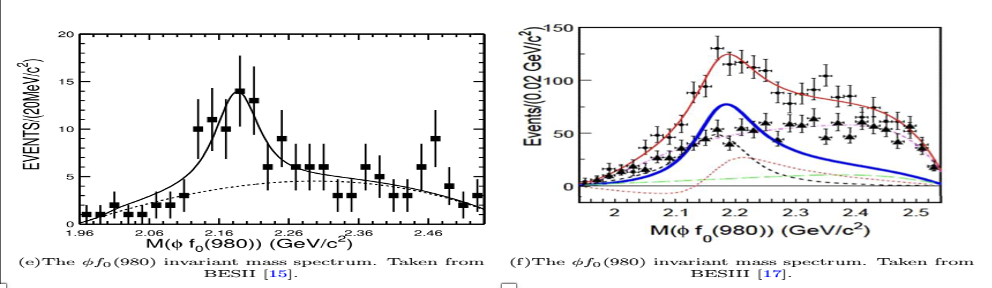 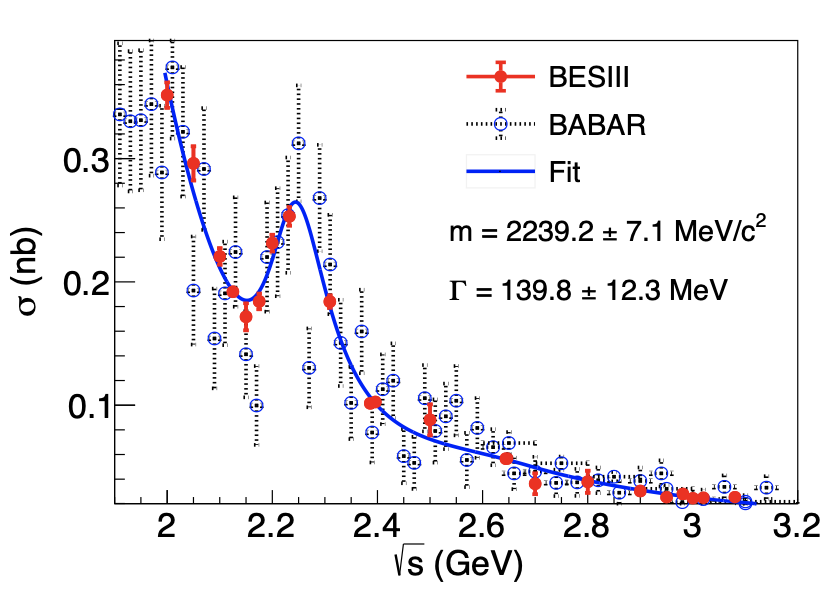 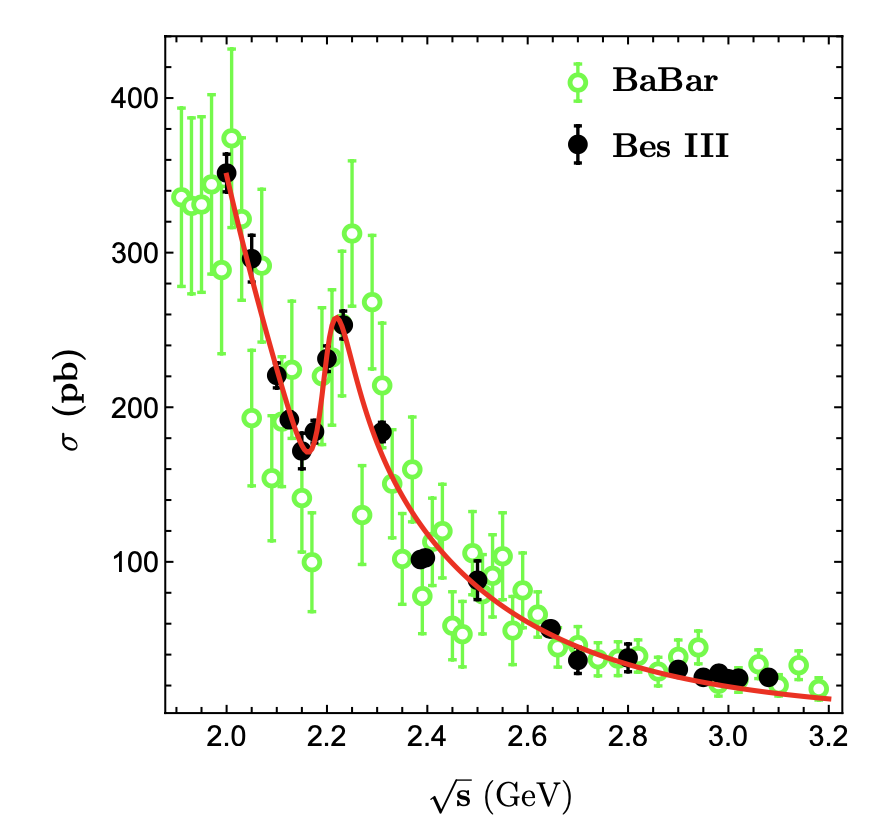 excluded!!
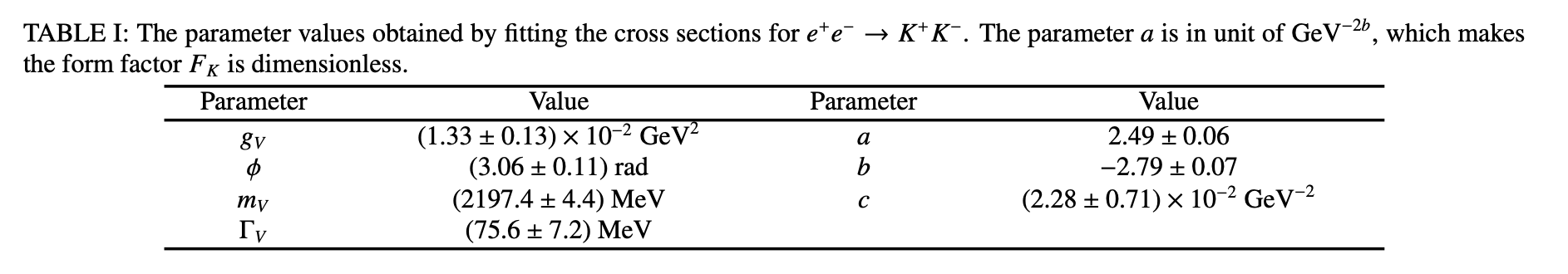 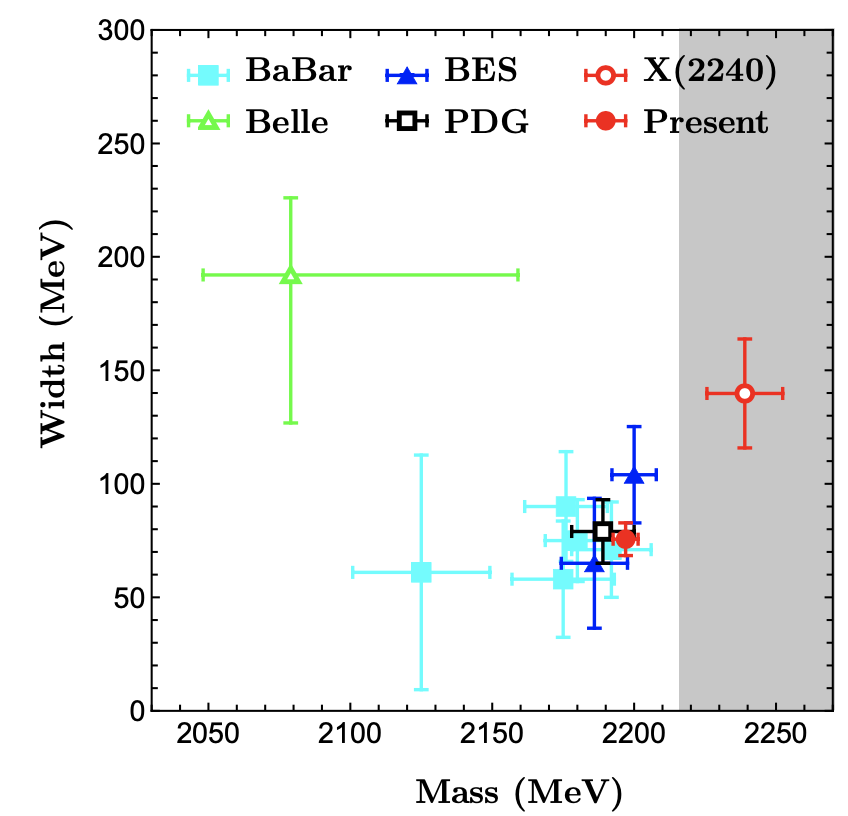 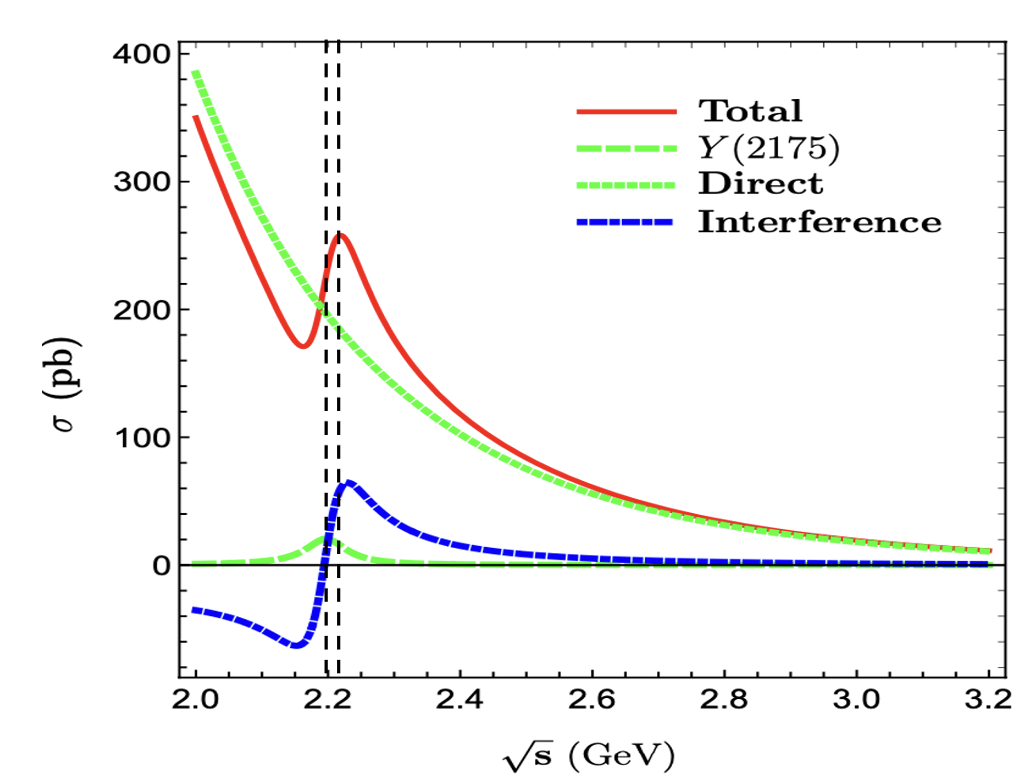 Cross section peak
Resonance peak
The interference effect change the peak position
The fitted resonance parameters are consistent with Y(2175)
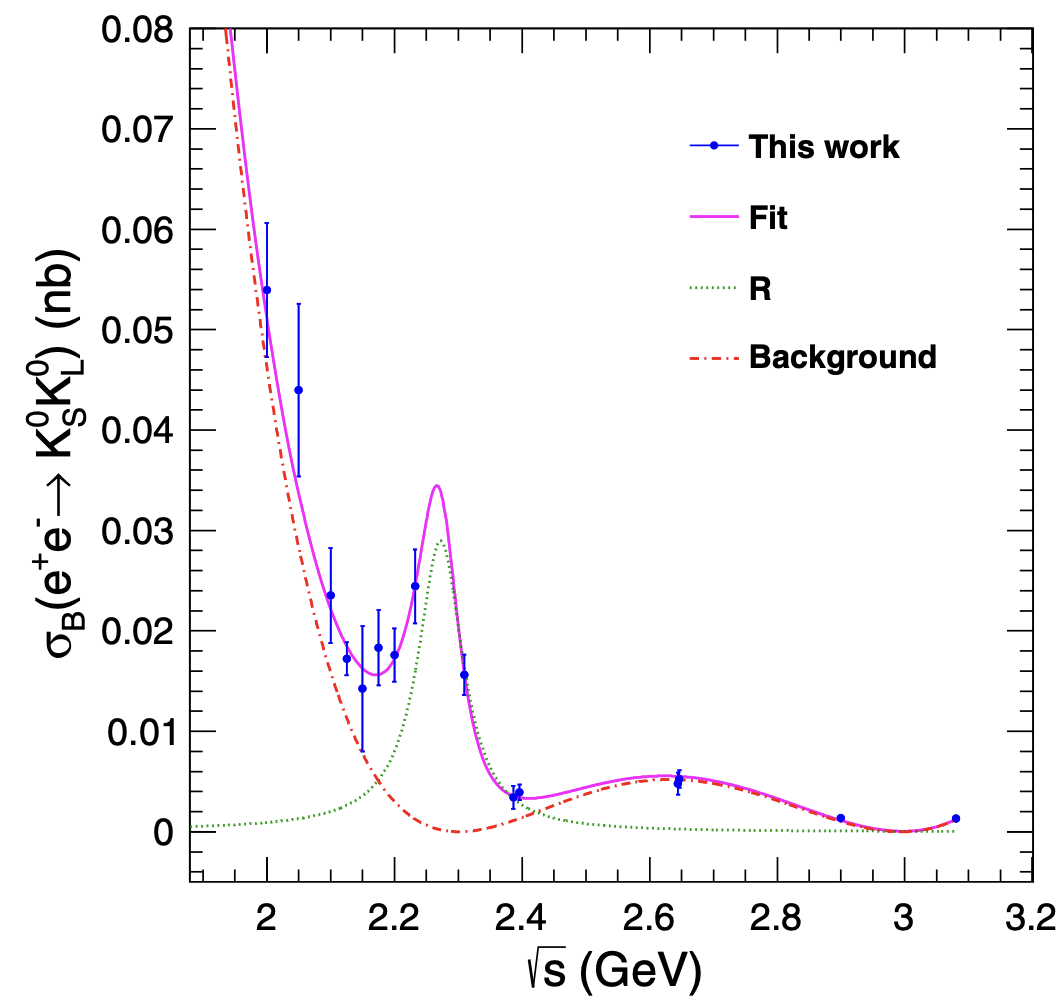 PRD 104, 092014(2021)
Combined analysis
Fit charged and neutral process simultaneously
Exclude the data around 2.4 GeV for both processes
Combined analysis
Cross sections (fit with free R)
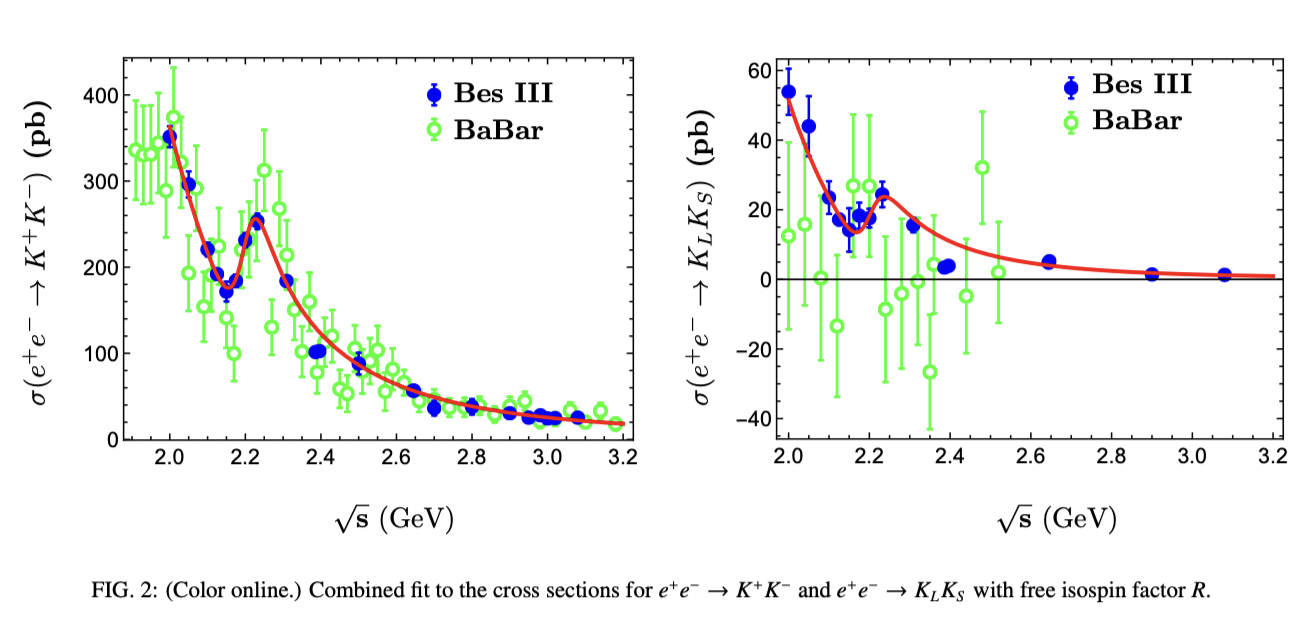 Combined analysis
Individual contributions
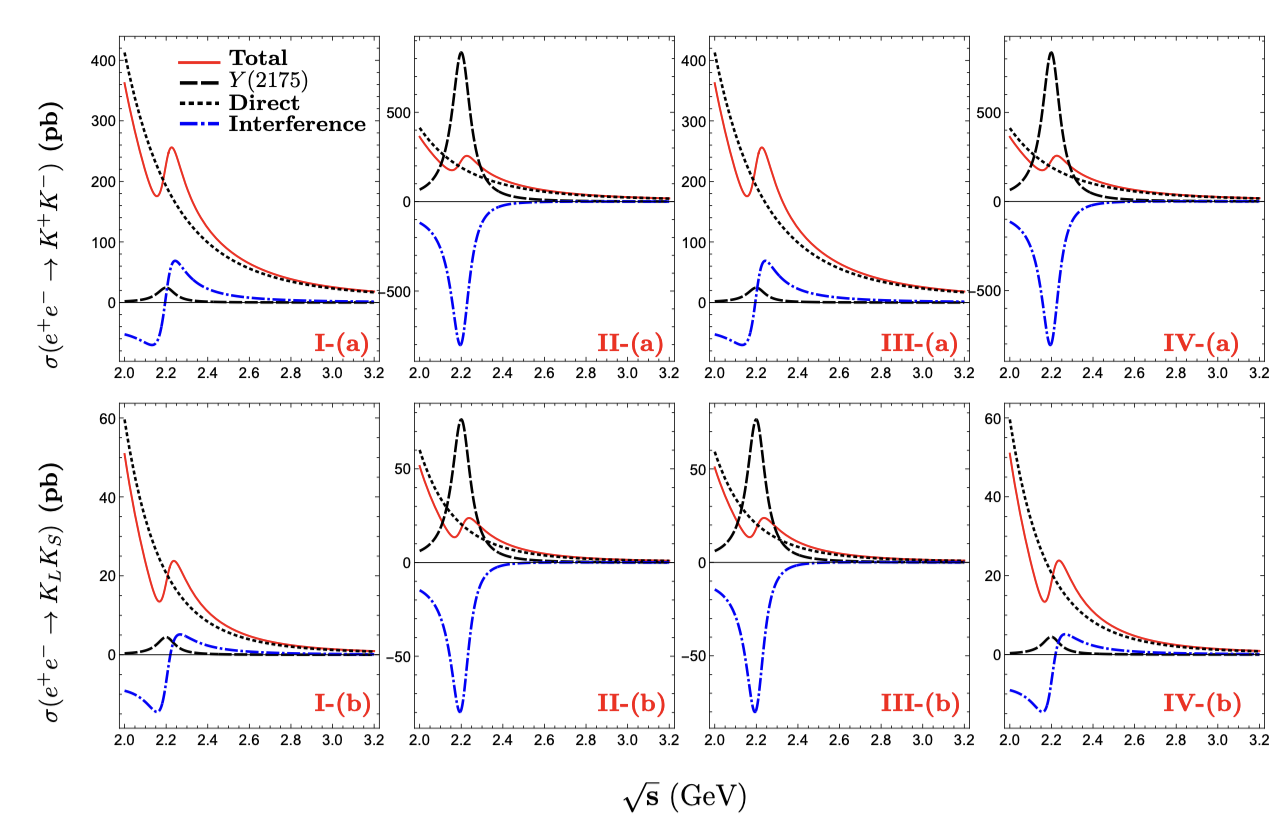 Constructive interference:
I(a)、III(a)/I(b)、IV(b)
Destructive interference：
II(a)、IV(a)/II(b)、III(b)
Combined analysis
Cross sections (fit with fixed R=1.0)
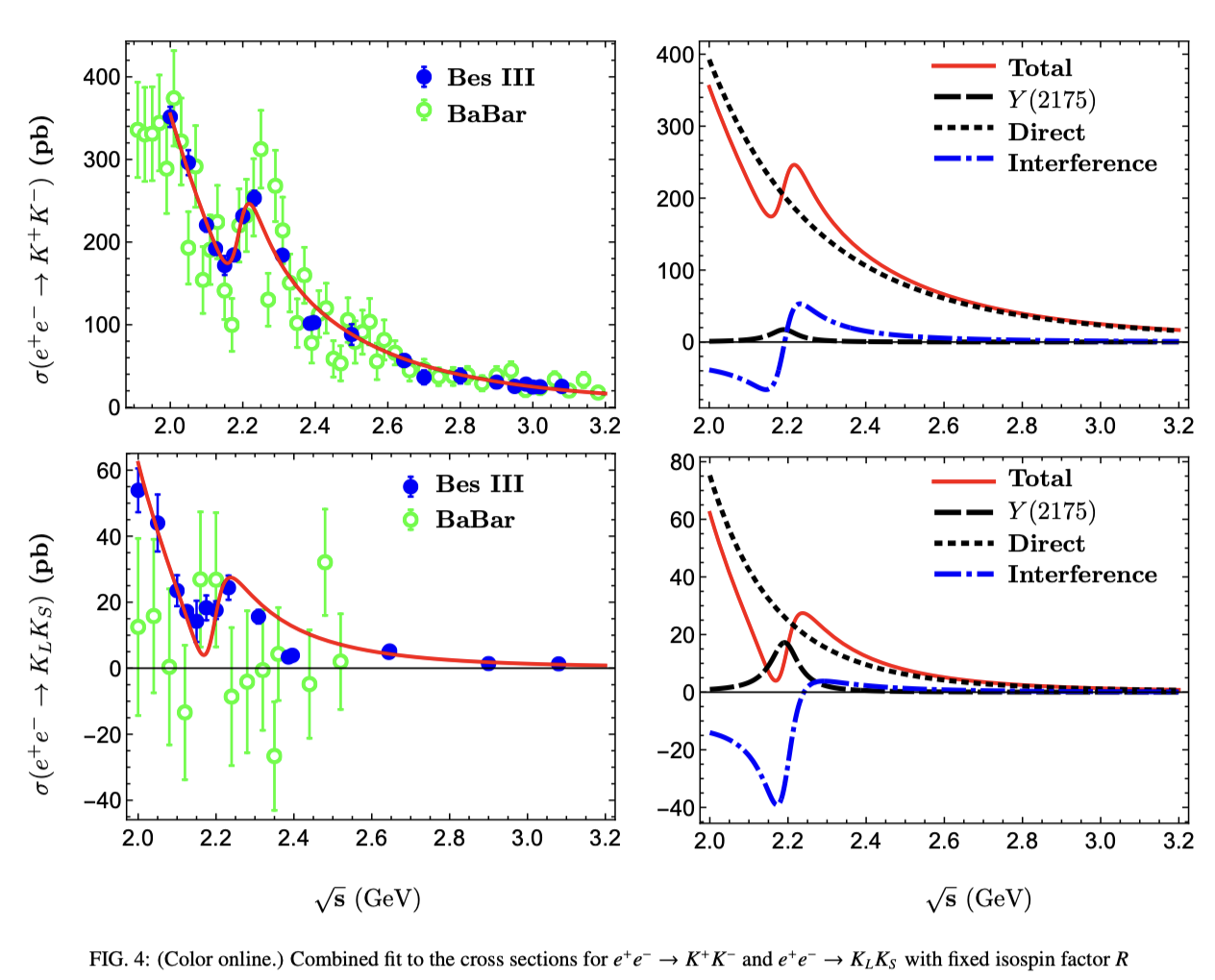 Resonance parameters
Charge channel:  well reproduced,
Neutral channel: poorly reproduced
Possible reason：
       additional resonance 
       (both I=0,1 allowed )
Before Summary
Summary
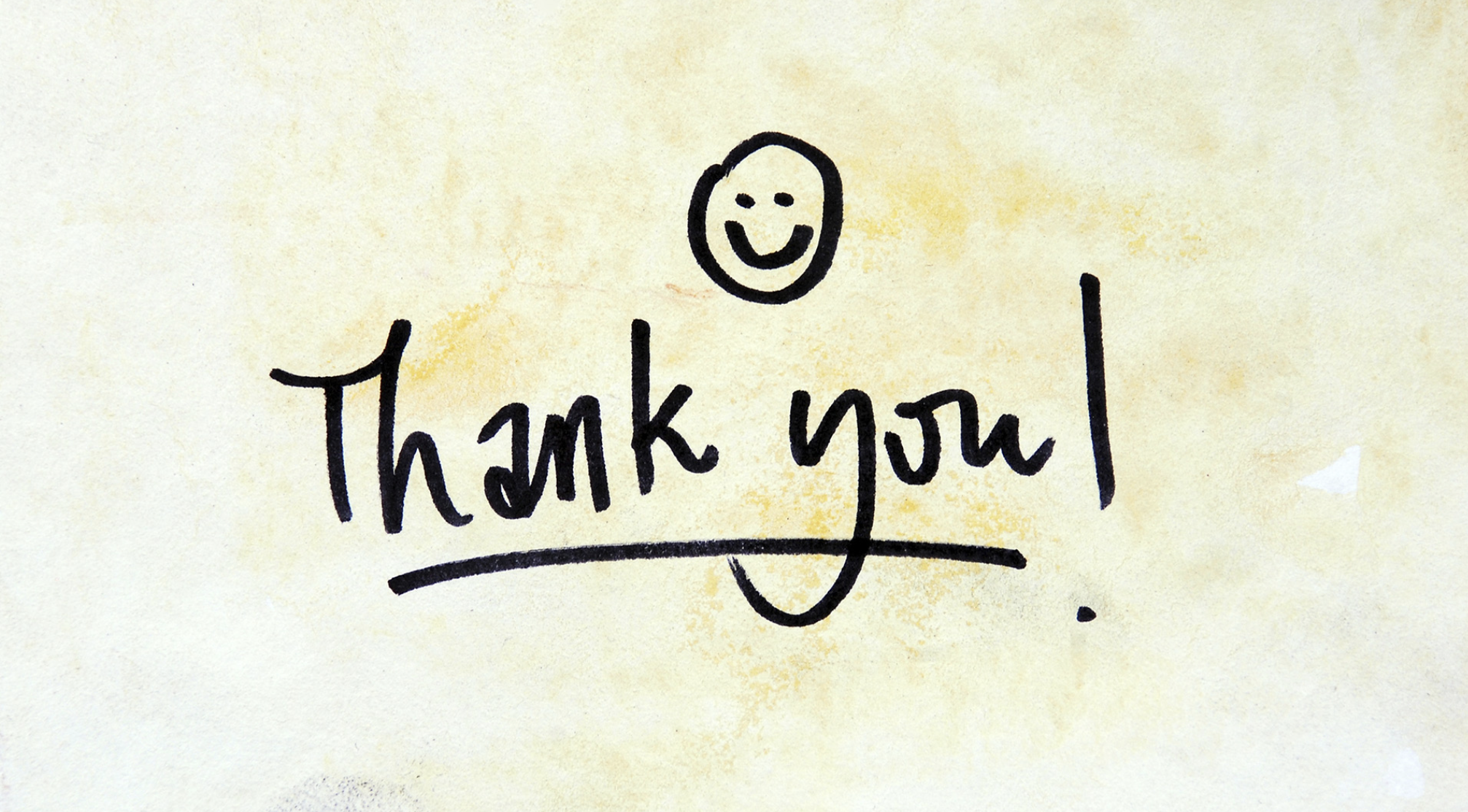